Školení v oblasti profesního rozvoje pro pedagogy v první linii vzdělávání dospělých
Modul 1:
Úvod do teorie mikrovzdělávání
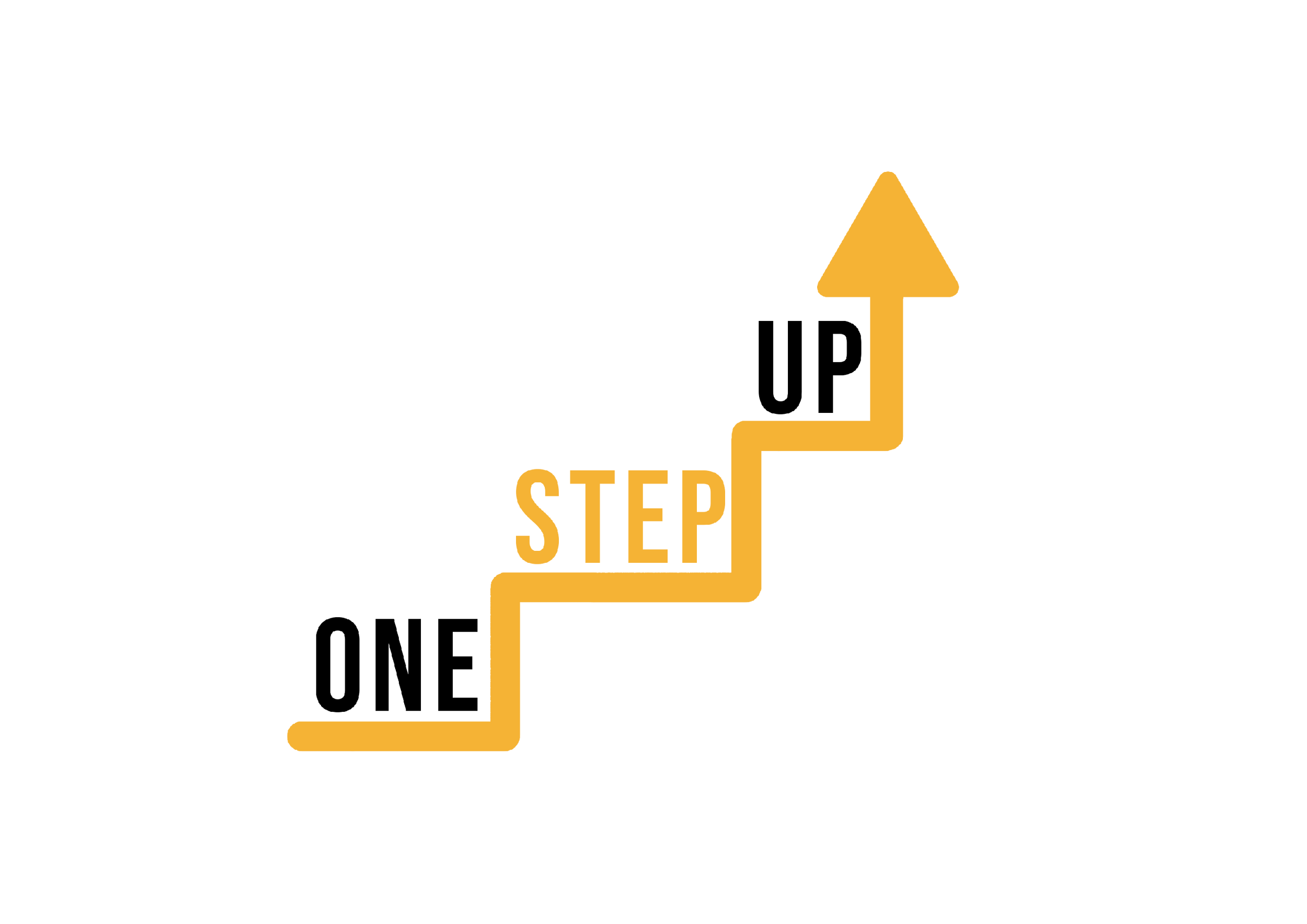 MODUL 2
Tento modul obsahuje 14 hodin výukového obsahu.
6 hodin výuky F2F
8 hodin samostatného učení
Tato prezentace zahrnuje 6 hodin výuky F2F.Je k ní přiložen Plán výuky pro facilitátora.
Projděte si prezentaci se samostatně řízenými výukovými zdroji vlastním tempem!
[Speaker Notes: 1 academic hour = 45 minutes]
Část t 1: Úvod do mikrovzdělávání
Část 2: Principy mikrovzdělávání
Část 3: Navrhování mikrovzdělávacích aktivit
OBSAH
Část 4: Podpora zapojení a motivace
Část 5: Strategie implementace mikrovzdělávání
Část 6: Případové studie a osvědčené postupy
Část 1
Úvod do mikrovzdělávání
VÍTEJTE!
Jsme nadšeni, že můžeme začít naši cestu do světa mikrovzdělávání a toho, jak velký význam může mít ve vzdělávání dospělých. Mikroučení je možná pojem, který ještě neznáte, ale na konci našeho společného setkání už budete mít konkrétní představu o jeho síle a potenciálu.
Tradiční výukové prostředí
[Speaker Notes: Než se do toho ponoříme, zamysleme se na chvíli nad tradičním vzdělávacím prostředím. Všichni jsme to zažili, že? Dlouhé hodiny ve třídách, obrovské množství učebnic a hodiny, které se zdají být nekonečné. A teď si představte, že jste dospělý člověk, který žongluje s prací, rodinou a dalšími povinnostmi. Je to výzva, že?]
Mikrovzdělávání
Potřeby
Čas
Cíle
[Speaker Notes: A právě zde přichází na řadu mikrovzdělávání. Je to jako učení po kouscích, z nichž každý je navržen tak, aby se vešel do kapes vašeho rušného života. Berte to jako učení, které respektuje váš čas, vaše potřeby a vaše cíle. Jsme tu proto, abychom prozkoumali, jak může mikroučení poskytnout řešení některých problémů, s nimiž se mohou potýkat dospělí s nízkou kvalifikací při tradičnějším uspořádání vzdělávání.]
Mikroučení = učení v malých, stravitelných celcích
Respektuje váš čas a zpřístupňuje učení
Rozděluje složitá témata na kousky.
Mikrovzdělávání v každodenním životě
Videonávod, nebo kuchařka?
[Speaker Notes: Propojme mikrovzdělávání s našimi každodenními rutinními činnostmi. Už jste někdy místo dlouhé kuchařky sledovali rychlé video s receptem?To je mikrovzdělávání v praxi!]
Krátká videa pro rychlé učení
[Speaker Notes: Krátká videa jsou klenoty mikrovzdělávání.

Třeba návod na malý domácí projekt.

Získejte potřebné informace, aniž byste museli investovat hodiny.]
Rychlé kvízy pro posílení znalostí
Pomůže vám upevnit to, co jste se naučili, aniž by vás to zahltilo.
[Speaker Notes: Rychlé kvízy pro posílení znalostí

Rychlé kvízy se také osvědčují.

Představte si je jako pop-kvíz po minilekci.]
Praktické úkoly k okamžitému použití
[Speaker Notes: Praktické úkoly k okamžitému použití

Součástí mikrovzdělávání jsou i praktické úkoly.

Představte si, že se učíte nový software prostřednictvím interaktivního výukového programu.

Učíte se tím, že něco děláte.]
The Advantages of Micro-Learning
1.
2.
3.
Hodí se do nabitého rozvrhu jako ulité
Poskytuje znalosti právě ve chvíli, kdy je potřebujete
Zaměřuje se na konkrétní vzdělávací cíle
Proč je mikrovzdělávání důležité: Přínosy
Snížení časové náročnosti
Flexibilita
Pohodlí
Přístup k obsahu odkudkoli
Učte se, kdy se vám to hodí
Zkrácený čas: Učte se v krátkých intervalech
Použijte telefon, tablet nebo notebook
Není třeba dodržovat pevné časové rozvrhy
[Speaker Notes: Proč je mikrovzdělávání důležité
Mikrovzdělávání = velké výhody!

Pojďme prozkoumat, jak může změnit vaše zkušenosti s učením.
Zkrácení času - Učte se v krátkých intervalech,ideální pro zaneprázdněný život.]
Výzva: Problémy s důvěrou v tradičních vzdělávacích prostředích
Řešení: Malá vítězství a rychlý pokrok v mikroučení
Výzva: Omezený čas kvůli práci, rodině a dalším věcem
Překonávání problémů, kterým čelí dospělí s nízkou kvalifikací
Příklad: Získávání jistoty při používání nové technologie krok za krokem
Řešení: Mikroučení se přizpůsobí vašemu volnému času
Příklad: Učení se dovednostem souvisejícím s prací během přestávky na oběd
Mikroučení = různé formáty
Videonávody
Infografiky
Kvízy
Flashcards
[Speaker Notes: Rychlá videa pro konkrétní pracovní dovednosti

Vizuální infografiky pro základní dovednosti 

Interaktivní flashkarty pro získání technické jistoty]
Jak může mikrovzdělávání pomoci dospělým s nízkou kvalifikací?
1. Zlepšení pracovních dovedností
2. Zvyšování základní gramotnosti
3. Rozvoj digitálních kompetencí
[Speaker Notes: Rychlá videa pro konkrétní pracovní dovednosti

Vizuální infografiky pro základní dovednosti 

Interaktivní flashkarty pro získání technické jistoty]
Brainstorming k výzvě Micro-Learning Challenge
Cíl
Prozkoumat, jak může mikrovzdělávání řešit výzvy v oblasti vzdělávání.

Vytvoření skupiny
Malé skupiny po 3-4 lidech

Vyberte si papír s výzvou!

Brainstorming
Diskutujte o tom, jak by mikrovzdělávání mohlo pomoci řešit zadanou výzvu. Klíčovými body jsou kreativní myšlení a sdílení osobních zkušeností!

Sdílení poznatků
Každá skupina si vybere mluvčího, který se o své postřehy podělí s celou třídou. Mluvčí krátce představí nápady své skupiny.
[Speaker Notes: Po skončení aktivity poděkujte všem účastníkům za jejich postřehy.

Zdůrazněte sílu společného brainstormingu a různých pohledů na věc.Tato aktivita podporuje aktivní zapojení, podporuje společné učení a umožňuje účastníkům aplikovat probírané koncepty.]
Část  2
Principy mikrovzdělávání
Zlepšení vzdělávání dospělých studentů s nízkou kvalifikací
Vysvětlete základní principy mikrovzdělávání.
Část 2
Význam pro dospělé studenty s nízkou kvalifikací
Ukažte, jak zaměření na cíle učení zlepšuje výsledky.
Principy mikrovzdělávání
Kvíz: Micro-Learning Úvodní rekapitulace
2. Popište mikrovzdělávání jednou větou.
a) Dlouhodobé a hloubkové učení
b) Flexibilní učení po částech
c) Denní výuka ve třídě
1. Co bylo hlavním tématem první části1?
a) Pokročilé techniky učení
b) Mikroučení pro zaneprázdněné dospělé
c) Tradiční metody vzdělávání
3. Čemu jste se věnovali v první části?
a) Fiktivní scénáře
b) Scénáře z reálného světa
c) Historické události
Recap and Warm-Up (10 minutes)
[Speaker Notes: V první části bylo představeno mikrovzdělávání s důrazem na jeho výhody a význam pro dospělé studenty. Diskutovali jsme o tom, jak mikrovzdělávání nabízí flexibilní, kouskovité vzdělávací zážitky, které jsou v souladu se zaneprázdněným životním stylem. Účastníci zkoumali reálné scénáře, v nichž může mikrovzdělávání poskytnout řešení běžných výzev v oblasti vzdělávání.]
Mikrovzdělávání
Definice
Význam
Přístup k učení, který se vyznačuje podáváním obsahu v malých, snadno stravitelných celcích nebo částech.
Sspočívá v jeho účinnosti při řešení specifických potřeb dospělých studentů s nízkou kvalifikací.
Pozornost
Uznává, že tito studenti často čelí časovým omezením a vyžadují přístup k učení, který respektuje jejich nabitý rozvrh a omezenou pozornost.
[Speaker Notes: A právě zde přichází na řadu mikrovzdělávání.  Je to jako učení po kouscích, z nichž každý je navržen tak, aby se vešel do vašeho zaneprázdněného života. Berte to jako učení, které respektuje váš čas, vaše potřeby a vaše cíle. Jsme tu proto, abychom prozkoumali, jak může mikroučení poskytnout řešení některých problémů, s nimiž se mohou potýkat dospělí s nízkou kvalifikací při tradičnějším uspořádání vzdělávání.]
Principles of Microlearning
Kouskovitý obsah
rozdělení učební látky na malé, zvládnutelné části.
Představte si to jako rozdělení velkého jídla na porce o velikosti sousta. Každá porce se snadno konzumuje a tráví. Stejně tak rozdělení obsahu do menších celků napomáhá lepšímu porozumění.
[Speaker Notes: Jedním z hlavních principů mikrovzdělávání je "obsah po částech". Tato zásada spočívá v rozdělení výukového materiálu na malé, zvládnutelné části.
Představte si to jako rozdělení velkého jídla na porce o velikosti sousta. Každou porci lze snadno zkonzumovat a strávit.

Stejně tak rozdělení obsahu na menší celky napomáhá lepšímu pochopení.
Například místo dlouhé přednášky zvažte nabídku krátkých videí, infografik nebo stručných článků. Tyto kousky jsou pro studenty snadněji uchopitelné a zapamatovatelné.]
Principy mikrovzdělávání
Příklad
Cíl
Zlepšení digitální gramotnosti
Konkrétní cíle
V mikrovzdělávání jsou cíle jako cílové body na mapě!
Konkrétní cíl
Naučit se vytvářet a spravovat e-mailový účet.
Vedou studenty k přesnému výsledku učení
[Speaker Notes: Další důležitou zásadou jsou "konkrétní cíle". Zdůrazňuje význam jasných a konkrétních cílů učení. V mikrovzdělávání jsou cíle jako cílové body na mapě. Vedou studenty k přesnému výsledku učení.

Pokud je například cílem zlepšit digitální gramotnost, může cíl znít "Naučit se vytvořit a spravovat e-mailový účet". Tato jasnost pomáhá učícím se udržet na správné cestě a motivuje je k dosažení cíle.]
Principy mikrovzdělávání
Just-in-Time učení
poskytování včasných informací v době, kdy je žáci nejvíce potřebují.
Představte si to jako poskytnutí správného nástroje přesně ve chvíli, kdy je potřeba k vyřešení problému.
Tento přístup zajišťuje, že učení je relevantní a okamžitě použitelné.
Dospělý student s nízkou kvalifikací má problémy s určitým úkolem v práci, například s tabulkovým procesorem.
Krátký kurz základů práce s tabulkovým procesorem lze poskytnout právě ve chvíli, kdy to potřebuje.
Příklad
[Speaker Notes: "Just-in-Time Learning" klade důraz na včasné poskytování informací v době, kdy je studenti nejvíce potřebují.Představte si to jako poskytnutí správného nástroje přesně ve chvíli, kdy je potřeba k vyřešení problému. Tento přístup zajišťuje, že učení je relevantní a okamžitě použitelné.

Například pokud má dospělý student s nízkou kvalifikací potíže s určitým úkolem v práci, například s používáním tabulkového procesoru, lze mu poskytnout krátký výukový kurz základů tabulkového procesoru právě tehdy, když to potřebuje.]
Principy mikrovzdělávání
Personalizace
přizpůsobení obsahu individuálním potřebám a preferencím
Každý žák je jedinečný a může mít různou úroveň předchozích znalostí a stylů učení. 

Personalizace zajišťuje, že výuka je pro každého studenta relevantní a poutavá.
Například platforma pro mikrovzdělávání může přizpůsobit obsah na základě pokroku studenta a nabídnout možnost volby prozkoumání souvisejících témat, která ho zajímají.
[Speaker Notes: Poslední základní princip, "Personalizace", se zaměřuje na přizpůsobení obsahu individuálním potřebám a preferencím.Uvědomte si, že každý žák je jedinečný a může mít různou úroveň předchozích znalostí a stylů učení. Personalizace zajišťuje, že výuka bude pro každého studenta relevantní a poutavá.

Například platforma pro mikrovzdělávání může přizpůsobit obsah na základě pokroku studujícího a nabídnout volby pro zkoumání souvisejících témat, která ho zajímají.]
Nyní, když jsme se seznámili s principy mikrovzdělávání, pojďme převést teorii do praxe!
V této praktické činnosti se budeme zabývat tím, jak navrhovat mikroučební aktivity přizpůsobené dospělým studentům s nízkou kvalifikací.
Praktické činnosti - pokyny
CÍL: Provést brainstorming a načrtnout mikroučební aktivitu, která by zahrnovala čtyři principy, o nichž jsme hovořili.
Zajistěte, aby byl obsah stručný a snadno stravitelný.
Zvažte načasování, kdy by měl být výukový materiál poskytnut.
Definujte jasné vzdělávací cíle pro svou mikroučební aktivitu.
Přemýšlejte o tom, jak mohou obsah přizpůsobit jedinečným potřebám a preferencím cílové skupiny.
[Speaker Notes: Přiřaďte každé skupině konkrétní scénář vzdělávání dospělých s nízkou kvalifikací. Jedna skupina se například může zaměřit na "Základní digitální gramotnost", zatímco jiná skupina může řešit "Efektivní e-mailovou komunikaci". Vysvětlete pedagogům zadání. Jejich cílem je vytvořit brainstorming a načrtnout mikroučební aktivitu, která bude zahrnovat čtyři zásady, o nichž jsme hovořili.
Ujistěte se, že obsah je stručný a snadno stravitelný.
Definujte jasné vzdělávací cíle pro svou mikroučební aktivitu.
Zvažte načasování, kdy by měl být výukový materiál dodán (just-in-time).
Promyslete, jak mohou obsah personalizovat, aby vyhovoval jedinečným potřebám a preferencím jejich cílové skupiny.

Brainstorming a osnova: Dejte pedagogům čas na brainstorming v rámci jejich skupin. Povzbuďte je, aby si zapsali nápady, nastínili obsah a prodiskutovali, jak mohou zásady aplikovat na svůj scénář.

Sdílení: Po brainstormingu vyzvěte každou skupinu, aby se podělila o stručný přehled své mikrojesle. Vyzvěte je, aby zdůraznily, jak začlenily zásady a proč je jejich přístup vhodný pro dospělé studenty s nízkou kvalifikací.

Diskuse: Po každé skupinové prezentaci uspořádejte krátkou diskusi. Vyzvěte pedagogy, aby poskytovali konstruktivní zpětnou vazbu a kladli otázky k prohloubení porozumění.

Shrnutí:Shrňte aktivitu zdůrazněním důležitosti sladění návrhu mikrovzdělávání s diskutovanými zásadami. Zdůrazněte, že tyto aktivity by měly být zaměřeny na studující a měly by řešit jedinečné potřeby dospělých studentů s nízkou kvalifikací.]
Jak můžete tyto zásady uplatnit při navrhování mikrovzdělávacích kurzů pro dospělé studenty s nízkou kvalifikací ve vašem konkrétním výukovém prostředí?
Část 3
Navrhování mikrovzdělávacích aktivit
Naučte se vytvářet poutavý obsah mikrovzdělávání.
Část 3
Důraz na multimediální a interaktivní prvky
Příručka pro tvorbu efektivních hodnocení mikrovzdělávání
Navrhování mikrovzdělávacích aktivit
Part 2
Co jsme probrali v druhé části?
Principles of Microlearning
Kouskovitý obsah
Konkrétní cíle
Just-in-Time učení
Personalizace
Delivering content in small, digestible pieces
Clear and specific learning goals
Timely information delivery
Přizpůsobení obsahu individuálním potřebám
[Speaker Notes: Vítejte zpět! Pojďme se ponořit do navrhování poutavých mikroučebních aktivit.
Na úvod si v rychlosti zopakujme klíčové body z našeho předchozího sezení, zejména zásady mikrovzdělávání.
Nezapomeňte, že při navrhování našich aktivit je klíčové vycházet z těchto zásad.

Tyto zásady jsou základem efektivního mikroučení. Pomáhají nám vytvářet obsah, který je poutavý, cílený a okamžitě použitelný.]
Techniky pro skutečně poutavé mikrovzdělávání
3
2
3
1
Storytelling
Vizuály
Scénáře ze života
Efektivní způsob, jak pomoci žákům aplikovat získané poznatky v praktických situacích.
Účinný způsob, jak zapojit studenty
Infografiky, diagramy, jednoduché animace
[Speaker Notes: Nyní, když jsme si osvěžili zásady mikrovzdělávání, prozkoumejme techniky, které umožňují, aby bylo mikrovzdělávání skutečně poutavé. Tyto techniky vám pomohou tyto principy účinně aplikovat.]
1
Storytelling
Účinný způsob, jak zapojit studenty
Použití skutečného příběhu člověka, který překonal problémy s digitální gramotností, může mít hluboký ohlas u dospělých studentů s nízkou kvalifikací.
[Speaker Notes: Vyprávění příběhů je účinný způsob, jak zaujmout studenty. Představte si, že k výuce základních dovedností použijete skutečný příběh někoho, kdo překonává problémy s digitální gramotností. Taková vyprávění mohou hluboce rezonovat s dospělými studenty s nízkou kvalifikací a učinit výuku více srozumitelnou.]
2
Vizuály
Infografiky, diagramy, jednoduché animace
Vizualizace mohou zjednodušit složité pojmy a poskytnout rychlou vizuální referenci, což je cenné zejména pro studenty s omezenými předchozími znalostmi.
[Speaker Notes: Začlenění vizuálních prvků, jako jsou infografiky, diagramy nebo jednoduché animace, může výrazně zlepšit zážitek z učení. Vizualizace mohou zjednodušit složité pojmy a poskytnout rychlou vizuální referenci, což je cenné zejména pro studenty s omezenými předchozími znalostmi.]
Scénáře z reálného života
3
Účinný způsob, jak pomoci žákům aplikovat získané poznatky v praktických situacích.
Scénář zahrnující každodenní sestavování rozpočtu nebo řešení běžných problémů na pracovišti může dospělým s nízkou kvalifikací poskytnout praktické dovednosti.
[Speaker Notes: Vytváření scénářů mikrovzdělávání založených na reálných situacích je účinný způsob, jak pomoci studentům aplikovat získané znalosti na praktické situace. Například scénář zahrnující každodenní sestavování rozpočtu nebo řešení běžných problémů na pracovišti může dospělým studentům s nízkou kvalifikací umožnit získat praktické dovednosti.]
Příklady
1
2
3
Představte si modul mikroučení o e-mailové komunikaci. Použijte krátký příběh, který ilustruje, co dělat a nedělat při psaní profesionálních e-mailů.
Do modulu digitální gramotnosti zahrňte vizuální průvodce krok za krokem pro běžné úkoly, jako je nastavení e-mailového účtu.
Pro modul dovedností na pracovišti představte reálný scénář, ve kterém musí žáci použít dovednosti pro řešení problémů, aby překonali běžný problém na pracovišti.
Sdílení ve dvojicích
Výběr dovednosti
Vizuály
Navrhování
1
5
3
7
Praktická činnost: Tvorba obsahu
2
4
6
Brainstorming
Tvorba
Time Management
Praktická činnost: Tvorba obsahu
Vyberte praktickou dovednost, která je relevantní pro dospělé studenty s nízkou kvalifikací. Může to být něco, co souvisí s digitální gramotností, pracovními dovednostmi nebo jakoukoli jinou oblastí, která vás zajímá.
1
Zkuste si promyslet, jak můžete tuto dovednost vyučovat formou mikrovzdělávání. Zvažte zásady, o kterých jsme hovořili, jako je například kouskovitý obsah, jasné cíle, učení "just-in-time" a personalizace.
2
Vytvořte si hrubý nástin své aktivity v rámci mikrovzdělávání. Rozhodněte se, jakým způsobem budete obsah prezentovat pomocí poutavých technik, jako je vyprávění příběhů, vizualizace nebo scénáře z reálného života. Promyslete načasování a posloupnost obsahu.
3
Začněte vytvářet svou mikroučební aktivitu. Můžete použít jednoduchý formát, například krátké video, infografiku nebo sérii interaktivních slidů. Nezapomeňte, aby byla stručná a poutavá.
4
[Speaker Notes: Tato praktická aktivita vám poskytne praktické znalosti o tom, jak navrhovat poutavý obsah mikrovzdělávání. Nezapomeňte se soustředit na klíčové zásady a maximálně využít svůj omezený čas. Začněme a já vás upozorním, až bude čas skončit a podělit se o své výtvory.]
Praktická činnost: Tvorba obsahu
Pozornost studentů mohou obzvláště účinně upoutat vizuální materiály nebo krátká videa. Zvažte, jak můžete tyto prvky začlenit do své aktivity.
5
6
Hlídejte si čas; na tuto činnost máte 8 minut.
Po vytvoření aktivity mikrovzdělávání se o ni podělte se svým partnerem. Vysvětlete, jak jste použili techniky zapojení, které jsme probrali, a jak se vaše aktivita týká vybrané dovednosti.
7
[Speaker Notes: Tato praktická aktivita vám poskytne praktické znalosti o tom, jak navrhovat poutavý obsah mikrovzdělávání. Nezapomeňte se soustředit na klíčové zásady a maximálně využít svůj omezený čas. Začněme a já vás upozorním, až bude čas skončit a podělit se o své výtvory.]
Význam hodnocení
Posilování učení
Měření pokroku
Hodnocení pomáhá upevnit to, co se žáci právě naučili. Poskytují žákům příležitost připomenout si a použít to, co se naučili, v kontrolovaném prostředí.
Hodnocení také měří pokrok žáků. Umožňují posoudit, jak dobře si žáci osvojují obsah a dosahují pokroku při plnění vzdělávacích cílů.
Identifikace mezer
Zvýšení retence
Analýzou výsledků hodnocení můžete identifikovat oblasti, ve kterých mohou mít studující problémy, což vám umožní poskytnout dodatečnou podporu nebo upravit obsah mikroučení.
Dobře navržené hodnocení přispívá k lepšímu uchování informací. Podporují aktivní zapojení do výuky.
[Speaker Notes: Hodnocení je důležitou součástí mikrovzdělávání. Pojďme se na chvíli seznámit s jejich významem a prozkoumat různé typy mikrohodnocení.

Posílení učení: Hodnocení pomáhají upevnit to, co se žáci právě naučili. Poskytují žákům příležitost připomenout si a použít to, co se naučili, v kontrolovaném prostředí.

Měření pokroku: Hodnocení také měří pokrok žáků. Umožňují posoudit, jak dobře si žáci osvojují obsah a dělají pokroky při plnění cílů učení.

Identifikace mezer: Analýzou výsledků hodnocení můžete identifikovat oblasti, ve kterých mohou mít studující problémy, což vám umožní poskytnout další podporu nebo upravit obsah mikroučení.

Zvýšení retence: Dobře navržené hodnocení přispívá k lepšímu uchování informací. Podporují aktivní zapojení do výuky.]
Typy
Krátké úkoly
Otázky k zamyšlení
Kvízy
Krátké kvízy s otázkami s výběrem odpovědí nebo s otázkami typu pravda/nepravda jsou účinné pro hodnocení uchování znalostí.
: Kladení otevřených reflektivních otázek může podpořit kritické myšlení a sebehodnocení.
Velmi efektivní mohou být úkoly, které vyžadují, aby účastníci kurzu aplikovali získané znalosti na reálné scénáře.
Lze je začlenit do modulů mikrovzdělávání a ověřit tak jejich pochopení.
Můžete například požádat studenty, aby vypracovali vzorový e-mail na základě mikrolekce psaní e-mailů.
Můžete například vyzvat studenty, aby se zamysleli nad tím, jak mohou nově nabytou dovednost uplatnit v každodenním životě.
[Speaker Notes: Nyní se zamysleme nad různými typy mikrohodnocení, které můžete použít při mikroučení. Tato hodnocení by měla úzce souviset s vašimi výukovými cíli:

Krátké kvízy s otázkami s výběrem odpovědí nebo s otázkami typu pravda/nepravda jsou účinné pro hodnocení uchování znalostí. Lze je začlenit do modulů mikrovzdělávání a ověřit tak jejich pochopení.

Krátké úkoly: Velmi efektivní mohou být úkoly, které vyžadují, aby účastníci kurzu aplikovali získané znalosti na reálné scénáře. Můžete například požádat studenty, aby vypracovali vzorový e-mail na základě mikrolekce psaní e-mailů.

Otázky k zamyšlení: Kladení otevřených reflektivních otázek může podpořit kritické myšlení a sebehodnocení. Můžete například vyzvat studenty, aby se zamysleli nad tím, jak mohou nově nabytou dovednost uplatnit v každodenním životě. 

Nezapomeňte, že typ hodnocení, který zvolíte, by měl odpovídat cílům učení a povaze aktivity. Hodnocení by mělo nejen hodnotit, ale také rozšiřovat zkušenosti s učením.]
Nezapomeňte, že mikroučení je o efektivním a účinném poskytování obsahu!
Při navrhování poutavých mikrovzdělávacích aktivit pro dospělé studenty s nízkou kvalifikací se řiďte těmito zásadami.
[Speaker Notes: V tomto bloku jsme toho probrali hodně. Nezapomeňte, že mikroučení je o efektivním a účinném poskytování obsahu. Při navrhování poutavých mikroučení pro dospělé studenty s nízkou kvalifikací si tyto zásady procvičujte i nadále.]
Část 4
Podpora zapojení a motivace
Vysvětlete základní principy mikrovzdělávání.
Část 4
Význam pro dospělé studenty s nízkou kvalifikací
Podpora zapojení a motivace
Ukažte, jak zaměření na cíle učení zlepšuje výsledky.
Part 3
Designing Micro-Learning Activities
Co jsme probrali?
Tipy pro podporu průběžného učení, jako je stanovení cílů a udržování konzistentního rozvrhu.
Různé metody poskytování mikroučení, včetně videí, kvízů, infografik a dalších.
Potenciální přínosy začlenění prvků gamifikace a sociálního učení pro zvýšení angažovanosti
Význam mikrovzdělávání při poskytování přístupného obsahu pro studenty.
Sladění mikroučení s cíli učebních osnov a výukovými cíli, aby byla zajištěna relevance.
Strategie pro začlenění mikroučení do delších kurzů nebo učebních plánů
[Speaker Notes: Vítejte zpět! Pojďme se ponořit do navrhování poutavých mikroučebních aktivit.
Na úvod si v rychlosti zopakujme klíčové body z našeho předchozího sezení, zejména zásady mikroučení. Nezapomeňte, že při navrhování našich aktivit je klíčové vycházet z těchto zásad.
Tyto zásady jsou základem efektivního mikroučení. Pomáhají nám vytvářet obsah, který je poutavý, cílený a okamžitě použitelný.]
Part 3
Designing Micro-Learning Activities
Jak lze mikroučení realizovat?

Pouze prostřednictvím textových materiálů
Prostřednictvím různých formátů, včetně videa, kvízů a infografiky.
Výhradně prostřednictvím dlouhých článků
 Osobní přednášky
Kvíz
Jaký je hlavní účel mikroučení?

Podrobný a dlouhý obsah
Přístupný obsah ve formě malých částí
 Komplexní hodnocení
Komplexní studijní materiály
[Speaker Notes: 1. b
2. b]
Co je základním prvkem pro zvýšení angažovanosti v mikrovzdělávání?
 
Dlouhé úkoly
Vnější motivace
Gamifikace a sociální učení
Izolace od vrstevníků
Kvíz
Jaká je strategie pro začlenění mikroučení do delších kurzů?

Vyhněte se integraci a udržujte je oddělené
Nerespektovat cíle učebních osnov
Sladit mikrovzdělávání s cíli učebních osnov a učebními cíli.
Používejte mikroučení pro nesouvisející témata
Jak můžete podpořit průběžné učení pomocí mikrovzdělávání?
Dodržujte nepravidelný rozvrh
Stanovte si cíle a udržujte konzistentní rozvrh
Ignorujte pokrok žáků
Používejte dlouhé, málo časté učební materiály
[Speaker Notes: c)
c) 
b)]
Motivace v mikrovzdělávání
Motivace dospělých studentů s nízkou kvalifikací v mikrovzdělávání může být náročné.
Zvyšte jejich sebevědomí
Poskytování uživatelsky přívětivých nástrojů a podpory
Nedostatek sebedůvěry
Omezená digitální gramotnost
[Speaker Notes: Nyní se ponoříme do zásadního tématu motivace, které je obzvláště důležité při práci s dospělými studenty s nízkou kvalifikací. Probereme jedinečné výzvy spojené s motivací tohoto publika a prozkoumáme pojmy, jako je vnitřní a vnější motivace, a jejich uplatnění v mikroučení.
Motivování dospělých studentů s nízkou kvalifikací v mikroučení může být náročné.]
Motivace v mikrovzdělávání
Nabídka flexibilních možností vzdělávání
Navrhněte obsah tak, aby se zabýval základními dovednostmi
Ukažte okamžitou praktickou využitelnost učení
Časová omezení
Relevance
Mezery v základních dovednostech
[Speaker Notes: Motivování dospělých studentů s nízkou kvalifikací v mikroučení může být náročné.]
Motivace v mikrovzdělávání
Vnější motivace
Zapojení se do činnosti nebo úkolu z důvodů, které jsou mimo samotný úkol. Obvykle se jedná o snahu získat odměnu, uznání nebo vyhnout se trestu, které jsou hlavními hnacími faktory.
Vnitřní motivace
Vnitřní pohnutka zapojit se do činnosti spíše pro osobní uspokojení než pro vnější odměnu.
[Speaker Notes: Vnitřní motivace vychází zevnitř, je vedena osobním zájmem nebo uspokojením, zatímco vnější motivace vychází z vnějších odměn nebo tlaků.

Jak se tyto pojmy vztahují na mikrovzdělávání? Podělte se o své názory. (Účastníci diskutují o tom, jak lze vnitřní a vnější motivaci efektivně využít v mikrovzdělávání, a podělí se o příklady).

Může se na závěr někdo podělit o strategie nebo techniky, které lze použít ke zvýšení motivace v mikrovzdělávání?

(Účastníci nabídnou návrhy, jak efektivně motivovat dospělé studenty s nízkou kvalifikací v prostředí mikrovzdělávání)

Motivace je klíčovým faktorem úspěchu v mikrovzdělávání, zejména při práci se specifickým publikem.]
Gamifikace a sociální učení
Gamifikační prvky
Funkce převzaté z her a přidané do neherních situací pro zvýšení angažovanosti a motivace.
Patří sem:
Žebříčky
Body
Odznaky
Výzvy
[Speaker Notes: Nyní se vrhneme na gamifikaci a sociální učení. Prvky gamifikace, jako jsou odznaky a body, mohou výrazně zvýšit zapojení. Probereme také hodnotu sociálního učení, které může zahrnovat skupinové výzvy, diskusní fóra a zpětnou vazbu od kolegů.

Nejprve se zaměříme na gamifikaci. Prvky, jako jsou odznaky a body, mohou učinit učení zábavnějším a poutavějším. Jak jste se setkali s aplikací gamifikace v mikroučení a jaké přínosy jste vypozorovali?

(Účastníci se zapojí do diskuse a podělí se o příklady a postřehy týkající se gamifikace v mikrovzdělávání.)]
Sociální učení
Přístup k učení, který probíhá prostřednictvím interakce a spolupráce s ostatními.
Pozorování
Zahrnuje získání:
Dovednosti
Sdílené zkušenosti
skrze
Znalosti
v sociálním nebo skupinovém kontextu
Zpětná vazba
Postřehy
Diskuse
[Speaker Notes: Pokračujme v diskusi o sociálním učení. To zahrnuje skupinové výzvy, diskusní fóra a zpětnou vazbu od kolegů. Jak podle vás může sociální učení zlepšit zkušenosti s mikroučením a jaké jsou potenciální problémy?

(po přečtení PPT) - Sociální učení využívá sociální interakce k lepšímu pochopení a uchování informací, často se vyskytuje v prostředí, jako jsou třídy, online komunity nebo pracovní týmy.

(Účastníci diskutují o hodnotě a potenciálních výzvách začlenění prvků sociálního učení.)

Efektivní implementace: Než budeme pokračovat, můžete se podělit o nějaké tipy nebo osvědčené postupy pro efektivní implementaci gamifikace a sociálního učení do scénářů mikroučení? Jedná se o mocné nástroje pro zvýšení zapojení a interakce v mikrovzdělávání. Mějte tyto koncepty na paměti, až budeme dále zkoumat v rámci brainstormingové aktivity o gamifikaci.]
Činnost: Gamifikační brainstorming
Zábavné a poutavé učení
Rozdělte se, prosím, do malých skupinek po 3-4 lidech.
1
Naším úkolem je shromáždit nápady na gamifikaci pro scénář mikrovzdělávání.
2
Přemýšlejte kreativně a představte si, jak můžete učení učinit zábavným a poutavým pomocí gamifikace.
3
Máte 8 minut na brainstorming a 2 minuty na to, aby se každá skupina podělila o své nápady.
4
Jste připraveni? Tak do toho!
[Speaker Notes: Je čas na interaktivní aktivitu. Každý z vás by měl v malých skupinách provést brainstorming nápadů na gamifikaci pro scénář mikrovzdělávání. Poté se každá skupina podělí o své nápady se třídou.
(Účastníci se zapojí do skupinového brainstormingu a poté se podělí o své nápady na gamifikaci se třídou).
Nyní je čas na vzrušující a interaktivní aktivitu. 

Ponoříme se do brainstormingu o gamifikaci.

Skupina 1: (Podělí se o své nápady na gamifikaci)
Skupina 2: (Podělí se o své nápady na gamifikaci)
Skupina 3: (Podělí se o své nápady na gamifikaci)]
Activity: Gamification Brainstorm
Diskuse
Co jste se při této činnosti naučili? Jak lze tyto principy gamifikace použít pro zlepšení mikrovzdělávání?
[Speaker Notes: Diskuse
Otevřeme krátkou diskusi.

Co jste se z této aktivity dozvěděli?Jak lze tyto nápady na gamifikaci uplatnit pro zlepšení mikrovzdělávání?
(Účastníci se zapojí do krátké diskuse a podělí se o své postřehy a poznatky z této aktivity.)]
Vytvoření návyku na mikroučení
Jak můžeme učení zařadit do svého života?
Pojďme probrat některé strategie!
[Speaker Notes: Na závěr si probereme koncept vytváření návyků při učení. Jak si můžeme vytvořit návyk na mikroučení? Podělíme se o tipy, jako je stanovení cílů a udržování konzistentního rozvrhu.
(Účastníci se zapojí do diskuse a podělí se o své postřehy a tipy, jak si vybudovat návyk na mikroučení).]
Encouraging Continuous Learning
Vytvoření návyku na mikroučení
Stanovení konkrétních cílů
Krátké a časté
Sledování pokroku
Sledujte své pokroky a oslavujte malé úspěchy, abyste si upevnili návyk.
Stanovte si pravidelný a stálý čas pro mikrovzdělávání.
Udržujte sezení krátká a častá, nejlépe denně nebo několikrát týdně.
Zařaďte mikroučení do každodenní rutiny, například během přestávek nebo před spaním.
Definujte si jasné a dosažitelné cíle učení, abyste zůstali soustředění.
Konzistentní harmonogram
Začlenění mikroučení do každodenních úkolů
[Speaker Notes: Skvělá práce, všichni! 
Zde je několik konkrétních a cenných tipů: (PPT)

Učení je cesta a budování návyků je její klíčovou součástí. Nezapomeňte, že motivace a zapojení jsou klíčovými faktory úspěchu mikrovzdělávání. Vytrvejte ve skvělé práci a pokračujme v tom, aby učení bylo vzrušující a efektivní.

Mějte na paměti tipy a strategie, které jsme dnes probrali.]
Část 5
Strategie implementace mikrovzdělávání
Vysvětlete základní principy mikrovzdělávání.
Část 5
Význam pro dospělé studenty s nízkou kvalifikací
Strategie implementace mikrovzdělávání
Ukažte, jak zaměření na cíle učení zlepšuje výsledky.
Fostering Engagement and Motivation
Part 4
Kvíz
Jaké jsou strategie pro začlenění mikroučení do delších kurzů?

Vyhnout se integraci a oddělit je od sebe
Sladit mikroučení s cíli učebního plánu a výukovými cíli
Používat mikroučení pro nesouvisející témata
Nezohledňovat cíle učebních osnov
Co je v kontextu mikroučení vnitřní motivace?

Motivace založená na vnější odměně.
b) Motivace vycházející zevnitř, poháněná osobním zájmem nebo uspokojením.
c) Typ prvku gamifikace
d) Absence motivace
[Speaker Notes: 1. b)
2. b)]
Fostering Engagement and Motivation
K čemu jsou účastníci v rámci lekce vyzváni, aby se podělili o své návyky v části věnované sdílení návyků?

Jejich oblíbené filmy a knihy
Nové návyky, které se pokusili zavést od posledního sezení
Své zážitky z cestování
Svá oblíbená jídla
Part 4
Kvíz
Jakou výhodu přináší začlenění prvků gamifikace, jako jsou odznaky a body, do mikrovzdělávání?

Vytvoření nudného zážitku z učení
Podněcování neangažovanosti
Zvýšení zábavnosti a poutavosti učení
 Zpomalení procesu učení
Jak můžete podpořit průběžné učení pomocí mikrovzdělávání?

Udržujte nepravidelný rozvrh
Stanovte si cíle a udržujte konzistentní rozvrh
Stanovte nerealistická očekávání
Používejte zdlouhavé, zřídka se opakující výukové materiály
[Speaker Notes: c)
b)
b)]
Integrace mikrovzdělávání
Flexibilita
Mikroučení umožňuje studentům přístup ke vzdělávacímu obsahu po malých, snadno zvládnutelných částech.
Tato flexibilita umožňuje přizpůsobit se různým stylům učení a nabitým rozvrhům, což studentům usnadňuje učení vlastním tempem.
[Speaker Notes: Vítejte na našem semináři na téma "Integrace mikrovzdělávání". Prozkoumáme význam plynulého začlenění mikroučení do vašich stávajících výukových postupů. Tato integrace není jen trendem, ale zásadní součástí moderního vzdělávání. Jde o to, abyste zlepšili zkušenosti vašich studentů s učením. Pojďme se na chvíli zaměřit na výhody mikroučení. Tento přístup nabízí pozoruhodné výhody, díky nimž mění pravidla hry ve vzdělávání.]
Integrating Micro-Learning
S rozvojem digitálních platforem a mobilních zařízení jsou materiály pro mikrovzdělávání snadno dostupné kdykoli a kdekoli. Tato dostupnost vyrovnává podmínky pro studenty a zajišťuje jim přístup ke kvalitnímu obsahu, když ho nejvíce potřebují.
[Speaker Notes: Vítejte na našem setkání na téma "Integrace mikrovzdělávání". Prozkoumáme význam plynulého začlenění mikroučení do vašich stávajících výukových postupů. Tato integrace není jen trendem, ale zásadní součástí moderního vzdělávání. Jde o to, abyste zlepšili zkušenosti vašich studentů s učením. Pojďme se na chvíli zaměřit na výhody mikroučení. Tento přístup nabízí pozoruhodné výhody, díky nimž mění pravidla hry ve vzdělávání.]
Integrace mikrovzdělávání: Strategie integrace
3
2
1
Smyčka hodnocení a zpětné vazby
Modulární integrace
Just-in-Time učení
[Speaker Notes: Nyní se věnujme strategiím, jak efektivně začlenit mikrovzdělávání do stávajících výukových programů.
Použitím těchto strategií můžete mikroučení bez problémů začlenit do stávajících učebních plánů a zlepšit tak zážitek z učení pro své studenty.]
Integration Strategies
Modulární integrace
1
Rozdělte učební plán do menších modulů
Každý modul může být doplněn mikroučebními zdroji, které upevňují klíčové pojmy.

Studenti se tak mohou věnovat obsahu po menších, stravitelnějších částech, takže složitá témata jsou lépe zvládnutelná.
[Speaker Notes: Jedním z účinných přístupů je rozdělit učební plán do menších modulů. Každý modul může být doplněn mikroučebními zdroji, které upevňují klíčové pojmy. Tato modulární integrace umožňuje studentům zabývat se obsahem po menších, stravitelnějších částech, díky čemuž jsou složité předměty lépe zvládnutelné.]
Integration Strategies
Just-in-Time učení
2
Sladění mikroučebních zdrojů s okamžitými potřebami vašeho učebního plánu
Když se studenti setkají s konkrétními problémy nebo otázkami, mají přístup k mikroučebním materiálům, které jim poskytnou okamžité odpovědi.

Tento přístup zajišťuje, že studenti dostanou podporu, kterou potřebují, když je to pro ně nejdůležitější.
[Speaker Notes: Zvažte sladění mikroučebních zdrojů s okamžitými potřebami vašeho učebního plánu. Když se studenti setkají s konkrétními problémy nebo otázkami, mohou získat přístup k materiálům mikroučení, které jim poskytnou okamžité odpovědi. Tento přístup učení "just-in-time" zajišťuje, že studenti dostanou podporu, kterou potřebují, když je to pro ně nejdůležitější.]
Integration Strategies
Smyčka hodnocení a zpětné vazby
3
Využití mikroučení pro formativní hodnocení
Vložte do učebních osnov rychlé kvízy nebo interaktivní cvičení, abyste zjistili, jak studenti pochopili učivo.

Rychlá zpětná vazba z těchto hodnocení vám umožní přizpůsobit váš přístup k výuce a zajistit, že učební plán zůstane poutavý a efektivní.
[Speaker Notes: Využijte mikrovzdělávání pro formativní hodnocení. Vložte do učebních osnov rychlé kvízy nebo interaktivní cvičení, abyste zjistili, jak studenti rozumějí učivu. Rychlá zpětná vazba z těchto hodnocení vám umožní přizpůsobit přístup k výuce a zajistit, aby učební plán zůstal poutavý a efektivní.]
Integration Strategies
Integrace mikrovzdělávání: Sladění
Sladění mikroučení s cíli učebních osnov zajišťuje, že každá část obsahu slouží konkrétnímu vzdělávacímu účelu.
Udržuje výuku soustředěnou a relevantní, což zvyšuje smysluplnost výuky pro studenty.
Důležitost sladění
[Speaker Notes: Sladění mikroučení s cíli učebních osnov zajišťuje, že každá část obsahu slouží konkrétnímu vzdělávacímu účelu. Udržuje výuku soustředěnou a relevantní, což zvyšuje smysluplnost výuky pro studenty.]
Integration Strategies
Integrace mikrovzdělávání: Sladění
Pokud jsou materiály pro mikroučení v souladu s cíli učebních osnov, vytvoříte pro své studenty jasnou cestu k dosažení efektivních výsledků učení.
Toto sladění pomáhá studentům pochopit, jak jednotlivé mikrolekce přispívají k jejich celkovému pochopení předmětu, takže cesta k učení je ucelenější a účelnější.
Efektivní výsledky učení
[Speaker Notes: Pokud jsou materiály pro mikroučení v souladu s cíli učebních osnov, vytvoříte pro své studenty jasnou cestu k dosažení efektivních výsledků učení. Toto sladění pomáhá studentům pochopit, jak každá mikrolekce přispívá k jejich celkovému pochopení předmětu, takže cesta k učení je ucelenější a účelnější.]
Integration Strategies
Integrace mikrovzdělávání: Prolínání s tradiční výukou
Jedním z účinných způsobů, jak kombinovat mikrovzdělávání s tradiční výukou, je přístup "převrácené třídy":

Studenti mají přístup k mikroučebním materiálům před osobním setkáním ve třídě.
To umožňuje věnovat čas prezenční výuce interaktivním diskusím, řešení problémů a hlubšímu porozumění, protože studenti přicházejí připraveni se základními znalostmi.
Přístup převrácené třídy
[Speaker Notes: Mikroučení lze hladce integrovat do tradičních výukových metod a vytvořit tak dynamické a poutavé výukové prostředí. Pojďme tuto synergii prozkoumat, zejména v kontextu "převrácené třídy".Jedním z účinných způsobů, jak propojit mikrovzdělávání s tradiční výukou, je přístup "převrácené třídy". V převrácené třídě mají studenti přístup k mikroučebním materiálům před osobním vyučováním. Tento přístup umožňuje věnovat čas prezenční výuce interaktivním diskusím, řešení problémů a hlubšímu porozumění, protože studenti přicházejí připraveni se základními znalostmi.]
Integration Strategies
Integrace mikrovzdělávání: Prolínání s tradiční výukou
Poskytnutím přístupu ke zdrojům, které vyhovují individuálním stylům učení.
Někteří studenti mohou dávat přednost čtení materiálů, zatímco jiní mají větší prospěch z videí nebo interaktivních cvičení.
Flexibilita mikroučení zajišťuje, že každý student má k dispozici zdroje, které potřebuje k dosažení vynikajících výsledků.
Zvyšování angažovanosti
Tato kombinace mikroučení a tradičních výukových metod vytváří vyvážený a poutavý vzdělávací zážitek, který vyhovuje různým skupinám studentů.
[Speaker Notes: Mikroučení může zvýšit zapojení studentů tím, že jim poskytne přístup ke zdrojům, které vyhovují individuálním stylům učení. Někteří studenti mohou dávat přednost čtení materiálů, zatímco jiní mají větší prospěch z videí nebo interaktivních cvičení. Flexibilita mikrovzdělávání zajišťuje, že každý student má k dispozici zdroje, které potřebuje k dosažení vynikajících výsledků. Tato kombinace mikroučení a tradičních výukových metod vytváří vyvážený a poutavý výukový zážitek, který vyhovuje různorodým studentům. Nyní prozkoumáme technologické nástroje, které mohou tuto integraci učinit bezproblémovou.]
Integration Strategies
Integrace mikrovzdělávání: Technologické nástroje
Pro tvorbu mikrovzdělávacího obsahu je k dispozici široká škála uživatelsky přívětivých nástrojů.
Uživatelsky přívětivé nástroje
Příklad
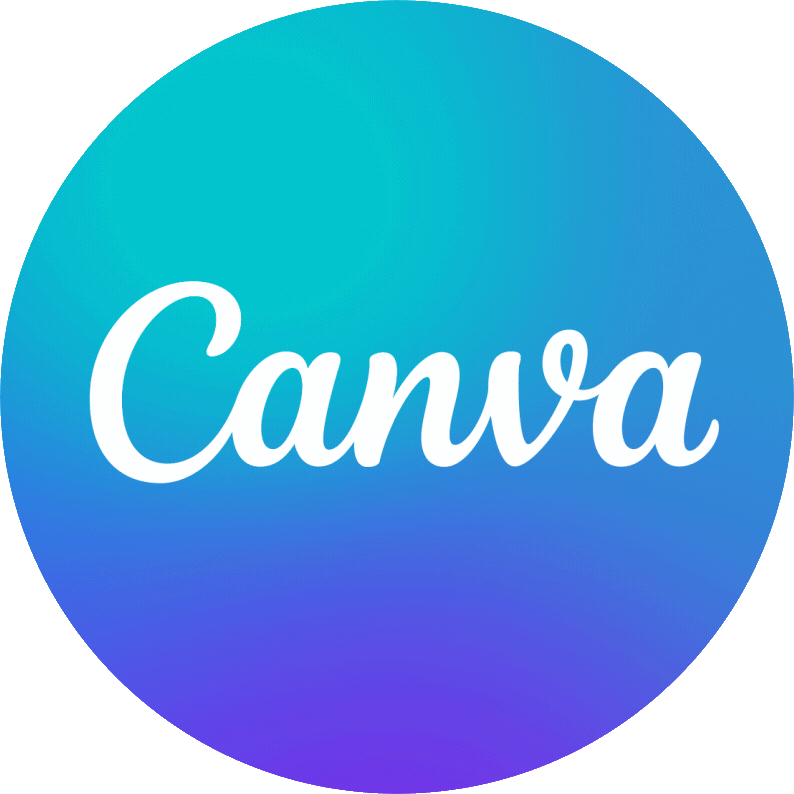 Nabízí intuitivní možnosti navrhování, které vám umožní vytvářet vizuálně poutavé materiály.
Poskytuje velké množství šablon, grafiky a možností přizpůsobení, které vyhovují různým stylům učení.
[Speaker Notes: Let's now dive into the world of technology tools that make creating micro-learning content both accessible and efficient.

There is a wide array of user-friendly tools available for creating micro-learning content. Tools like Canva offer intuitive design capabilities, allowing you to create visually engaging materials. Canva provides a wealth of templates, graphics, and customization options that cater to various learning styles.]
Integration Strategies
Integrace mikrovzdělávání: Technologické nástroje
Interactive Learning
To create interactive micro-learning videos
Example
Edpuzzle allows you to add quizzes and questions directly into your videos, turning passive watching into active learning

Edpuzzle also offers analytics to track student progress and engagement
[Speaker Notes: (After the PPT)
These user-friendly tools make it easy for educators to design and deliver micro-learning content effectively. Now, let's briefly touch on the importance of accessibility for all learners.]
Integration Strategies
Integrace mikrovzdělávání: Přístupnost
Accessibility ensures that all learners, regardless of their unique needs and circumstances, have equitable access to educational content

Micro-learning materials should be designed with accessibility in mind, making sure that they can be easily navigated by everyone
Ensuring Inclusivity
Consider factors like providing alternative text for images, closed captions for videos, and content that is screen reader-friendly. By prioritizing accessibility, you create an inclusive learning environment where every student can thrive
[Speaker Notes: Nyní se ponoříme do světa technologických nástrojů, které umožňují vytvářet mikroučební obsah a zároveň jsou efektivní.
Pro tvorbu mikrovzdělávacího obsahu je k dispozici široká škála uživatelsky přívětivých nástrojů. Nástroje, jako je Canva, nabízejí intuitivní možnosti návrhu a umožňují vytvářet vizuálně poutavé materiály. Canva poskytuje nepřeberné množství šablon, grafiky a možností přizpůsobení, které vyhovují různým vzdělávacím stylům.]
Část 6
Případové studie a osvědčené postupy
Prozkoumejte reálné případové studie úspěšných implementací mikroučení.
Část 6
Diskutujte o problémech a zkušenostech z těchto případů
Otevřená diskuse a Q&A
Případové studie a osvědčené postupy
Part 5
Micro-Learning Implementation Strategies
Kvíz
Jaké jsou strategie pro začlenění mikroučení do delších kurzů?

Vyhnout se integraci a oddělit je od sebe.
Sladit mikrovzdělávání s cíli učebních osnov a výukovými cíli.
Používat mikroučení pro nesouvisející tématad
Nezohledňovat cíle učebních osnov
Co je v kontextu mikroučení vnitřní motivace?

Motivace založená na vnější odměně.
Motivace vycházející zevnitř, poháněná osobním zájmem nebo uspokojením.
Typ prvku gamifikaced
Absence motivace
[Speaker Notes: 1. b)
2. b)]
Průzkum nástrojů
Edpuzzle
Interaktivní a poutavá platforma, která umožňuje pedagogům vytvářet kvízy, průzkumy a hry pro své žáky. Je to všestranný nástroj, který dokáže z učení udělat zábavu a soutěživý zážitek.
Neuvěřitelně uživatelsky přívětivý nástroj pro grafický design, který vám pomůže vytvořit vizuálně atraktivní materiály pro mikrovzdělávání.
Skvěle se hodí k vytváření interaktivních video lekcí. Kvízy a otázky můžete vkládat přímo do videí.
Používal někdo z vás Canvu?
Kdo má zkušenosti s Edpuzzle?
Použil už někdo z vás Kahoot?
[Speaker Notes: Nyní se podíváme na některé nástroje, které mohou vaše úsilí v oblasti mikrovzdělávání vylepšit.

Canva je neuvěřitelně uživatelsky přívětivý nástroj pro grafický design, který vám pomůže vytvořit vizuálně atraktivní materiály pro mikroučení. Používal někdo z vás aplikaci Canva?

Edpuzzle je fantastický nástroj pro vytváření interaktivních videolekcí. Přímo do videí můžete vkládat kvízy a otázky. Kdo má zkušenosti s Edpuzzle?

Kahoot! je interaktivní a poutavá platforma, která umožňuje pedagogům vytvářet kvízy, průzkumy a hry pro své studenty. Je to všestranný nástroj, který dokáže změnit učení v zábavu a soutěživost.Kahoot! dělá z učení hru. Pedagogové mohou vytvářet kvízy s otázkami s výběrem odpovědí, ankety a výzvy. Žáci se mohou zapojit v reálném čase ze svých zařízení, odpovídat na otázky a získávat body. Je to vynikající způsob, jak upevnit klíčové pojmy soutěžním a zábavným způsobem. Poskytuje okamžitou zpětnou vazbu jak pedagogům, tak žákům. S nástrojem Kahoot! můžete vytvářet poutavé mikroučební aktivity, které jsou nejen vzdělávací, ale také zábavné. Tento nástroj je obzvláště účinný při upevňování znalostí a ověřování porozumění hravou formou.]
Případové studie
2
3
1
Společnost ABC
Škola Z
Nezisková organizace MAAM
[Speaker Notes: Případová studie 1: Společnost ABC 

Naše první případová studie představuje společnost ABC, která se zaměřuje na technologie a úspěšně zavedla mikrovzdělávání pro školení svých pracovníků na dálku. Pojďme se ponořit do jejich přístupu a výsledků.

Společnost ABC si uvědomila potřebu poskytovat vzdáleným zaměstnancům průběžné školení, aby drželi krok s vyvíjejícími se technologiemi. Přijala přístup mikrovzdělávání, který rozděluje složitá technická témata do malých modulů. Tyto moduly byly snadno přístupné prostřednictvím jejich systému pro správu vzdělávání.

Každý modul byl navržen tak, aby byl krátký a poutavý a zaměřoval se na jednu konkrétní dovednost nebo koncept. Začlenili multimediální prvky, jako jsou videa, interaktivní kvízy a infografiky, aby uspokojili různé styly učení.

Aby zajistili odpovědnost, zavedli herní systém, v němž zaměstnanci za absolvování modulů získávali body a odznaky. Tím se mezi zaměstnanci vytvořila zdravá soutěž a uznání.]
1.
Společnost ABC
Případové studie
Potřeba
Poskytovat zaměstnancům na dálku průběžné školení, aby drželi krok s vyvíjejícími se technologiemi.
[Speaker Notes: Případová studie 1: Společnost ABC 

Naše první případová studie představuje společnost ABC, která se zaměřuje na technologie a úspěšně zavedla mikrovzdělávání pro školení svých pracovníků na dálku. Pojďme se ponořit do jejich přístupu a výsledků.

Společnost ABC si uvědomila potřebu poskytovat vzdáleným zaměstnancům průběžné školení, aby drželi krok s vyvíjejícími se technologiemi. Přijala přístup mikrovzdělávání, který rozděluje složitá technická témata do malých modulů. Tyto moduly byly snadno přístupné prostřednictvím jejich systému pro správu vzdělávání.

Každý modul byl navržen tak, aby byl krátký a poutavý a zaměřoval se na jednu konkrétní dovednost nebo koncept. Začlenili multimediální prvky, jako jsou videa, interaktivní kvízy a infografiky, aby uspokojili různé styly učení.

Aby zajistili odpovědnost, zavedli herní systém, v němž zaměstnanci za absolvování modulů získávali body a odznaky. Tím se mezi zaměstnanci vytvořila zdravá soutěž a uznání.]
1
Společnost ABC
Přístup
Rozdělení složitých technických témat do modulů, které jsou snadno přístupné prostřednictvím systému řízení výuky.



Každý modul byl navržen tak, aby byl krátký a poutavý a zaměřoval se na jednu konkrétní dovednost nebo koncept (obsahoval videa, interaktivní kvízy a infografiky).


Pro zajištění odpovědnosti zavedli herní systém, ve kterém zaměstnanci získávali body a odznaky za splnění modulů.
[Speaker Notes: Společnost ABC si uvědomila, že je třeba poskytovat zaměstnancům na dálku průběžné školení, aby drželi krok s vyvíjejícími se technologiemi. Přijala přístup mikrovzdělávání, který rozděluje složitá technická témata do jednotlivých modulů. Tyto moduly byly snadno přístupné prostřednictvím jejich systému pro správu vzdělávání.

Facilitátor: Každý modul byl navržen tak, aby byl krátký a poutavý a zaměřoval se na jednu konkrétní dovednost nebo koncept. Začlenili multimediální prvky, jako jsou videa, interaktivní kvízy a infografiky, aby uspokojili různé styly učení.

Facilitátor: Aby zajistili odpovědnost, zavedli herní systém, v němž zaměstnanci za absolvování modulů získávali body a odznaky. Tím se mezi zaměstnanci vytvořila zdravá soutěž a uznání.]
1
Company ABC
Výsledky
Společnost ABC zaznamenala výrazné zlepšení angažovanosti zaměstnanců díky školicím materiálům.

Zaměstnanci uváděli, že se cítí jistěji při uplatňování nově získaných dovedností v reálných situacích.

Prvky gamifikace dodaly prvek zábavy a soutěživosti, což vedlo k vyššímu počtu dokončených školení

Zaměstnanci se ochotně zapojovali, získávali odznaky a dosahovali uznání.
[Speaker Notes: Zaměstnanci se ochotně zapojili, získali odznaky a uznání.Facilitátor: Společnost ABC svým přístupem k mikrovzdělávání nejen zlepšila školení zaměstnanců, ale také přispěla ke zvýšení kvalifikace a zapojení vzdálených pracovníků. Tato případová studie ilustruje, jak může mikroučení změnit pravidla hry pro školení zaměstnanců, a to i ve vzdáleném pracovním prostředí.]
2. School Z
Případové studie
Potřeba
Škola Z identifikovala společný problém ve výuce matematiky - žáci mají problémy se základními pojmy.
2. School Z
2
Přístup
Aby to vyřešili, zavedli do svých učebních osnov matematiky metodu mikroučení:
Vytvořili sérii krátkých interaktivních lekcí, z nichž každá se zaměřuje na určité matematické téma nebo koncept.

Škola Z také zavedla prvky gamifikace, jako jsou matematické výzvy a žebříčky: žáci získávali body a soutěžili se svými vrstevníky, což vytvářelo pocit vzrušení a motivace.
[Speaker Notes: Škola Z identifikovala společný problém ve výuce matematiky - žáci mají problémy se základními pojmy.

Aby tento problém vyřešili, zavedli do svých učebních osnov matematiky přístup mikroučení: Vytvořili řadu krátkých interaktivních lekcí, z nichž každá se zaměřuje na konkrétní matematické téma nebo koncept. Tyto mikrolekce byly snadno přístupné prostřednictvím školní online platformy.

Škola Z také zavedla prvky gamifikace, jako jsou matematické výzvy a žebříčky. Žáci získávali body a soutěžili se svými vrstevníky, což vytvářelo pocit vzrušení a motivace.]
Výsledky
Zapojení žáků do matematiky se výrazně zvýšilo.

Studenti vykázali výrazné zlepšení znalostí matematiky: soustředěný, opakující se charakter mikroučení pomohl posílit jejich porozumění základním matematickým tématům.

Pprvky gamifikace dodaly prvek zábavy a přátelského soutěžení: studenti se nejen učili matematiku efektivněji, ale také si tento proces užívali
2
Inovativní přístup školy Z k začlenění mikroučení do učebních osnov matematiky ukazuje, jak může mít tato metoda pozitivní dopad na výsledky vzdělávání.
School Z
[Speaker Notes: Zapojení žáků do matematiky se výrazně zvýšilo:Krátké a cílené mikrolekce jim usnadnily pochopení složitých pojmů.

Pokud jde o výsledky, studenti vykázali výrazné zlepšení matematických znalostí. Cílená, opakující se povaha mikroučení jim pomohla upevnit porozumění základním matematickým tématům.

Prvky gamifikace přidaly prvek zábavy a přátelského soutěžení. Studenti se nejen efektivněji učili matematiku, ale také si tento proces užívali.

Inovativní přístup školy Z k začlenění mikroučení do učebních osnov matematiky ukazuje, jak může mít tato metoda pozitivní dopad na výsledky vzdělávání, zejména v náročných předmětech, jako je matematika.]
Případové studie
Potřeba
Nezisková organizace MAAM identifikovala významnou potřebu ve své komunitě - dospělé studenty, kteří chtějí získat dovednosti a znalosti související s prací.
3. Nezisková organizace MAAM
Přístup
Aby to vyřešili, zavedli mikrovzdělávání:
Navrhli knihovnu mikroučebních modulů, z nichž každý je přizpůsoben konkrétní pracovní dovednosti. Tyto moduly byly snadno přístupné prostřednictvím online platformy MAAM.

MAAM zdůrazňovala význam praktického využití: každý modul obsahoval praktická cvičení a scénáře z reálného světa, což zajišťovalo, že účastníci mohli okamžitě použít to, co se naučili.
Výsledky
Dospělí studenti přijali přístup mikroučení a ocenili jeho flexibilitu a dostupnost.
Mnoho účastníků vzdělávání uvedlo, že se výrazně zlepšily jejich dovednosti související s prací: zvýšila se jejich sebedůvěra a lépe porozuměli vybraným oborům.

Zaměření programu MAAM na uplatnění v praxi zajistilo, že účastníci byli po absolvování modulů mikroučení připraveni na práci.

Závazek neziskové organizace MAAM k mikrovzdělávání jako nástroji pro posílení postavení ukazuje, jak může na míru šité praktické mikrovzdělávání hluboce ovlivnit dospělé studenty, zejména pokud jde o dovednosti související s prací.
3
Nonprofit Organization MAAM
[Speaker Notes: Dospělí studenti přijali přístup mikrovzdělávání a ocenili jeho flexibilitu a dostupnost.

Mnozí účastníci vzdělávání uváděli, že se výrazně zlepšily jejich dovednosti související s prací. Vyjádřili zvýšenou sebedůvěru a lepší porozumění vybraným oborům. Zaměření programu MAAM na uplatnění v praxi zajistilo, že účastníci byli po absolvování modulů mikroučení připraveni na práci. Mnozí z nich našli nové pracovní příležitosti nebo se zdokonalili ve svých stávajících pozicích. Angažovanost neziskové organizace MAAM v oblasti mikrovzdělávání jako nástroje pro posílení postavení ukazuje, jak může na míru šité praktické mikrovzdělávání hluboce ovlivnit dospělé studenty, zejména pokud jde o dovednosti související s prací.]
Diskuse
Rozdělte se do malých skupin a prodiskutujte své myšlenky a postřehy k případovým studiím, které jsme právě prozkoumali.
Diskuse
Jaké výzvy předpokládáte při zavádění mikroučení ve svém vlastním vzdělávacím kontextu nebo organizaci?
Diskuse
"Výzvy jsou skryté příležitosti. Zvažme také možná řešení těchto výzev."
Jaké strategie mohou pomoci překonat tyto překážky?
Děkujeme vám za aktivní účast!
Mějte na paměti tyto osvědčené postupy a poznatky, až budete pokračovat ve zdokonalování své cesty k mikrovzdělávání.
Modul 1:
Úvod do teorie mikrovzdělávání
Školení v oblasti profesního rozvoje pro pedagogy v první linii vzdělávání dospělých
Financováno Evropskou unií. Názory vyjádřené jsou názory autora a neodráží nutně oficiální stanovisko Evropské unie či Evroské výkonné agentury pro vzdělávání a kulturu (EACEA).  Evropská unie ani EACEA za vyjádřené názory nenese odpovědnost.
Číslo projektu:: 2022-1-LT01-KA220-ADU-000085898
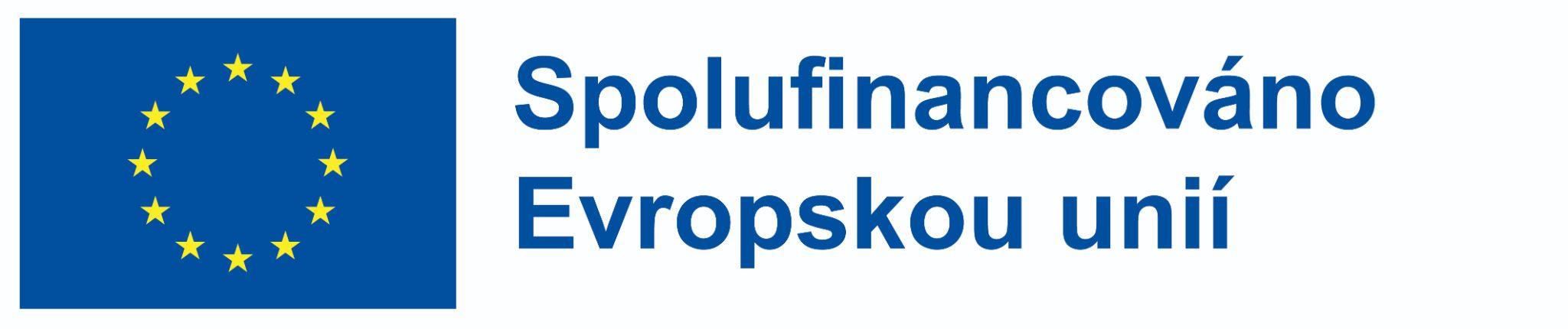